Saying how many and describing things
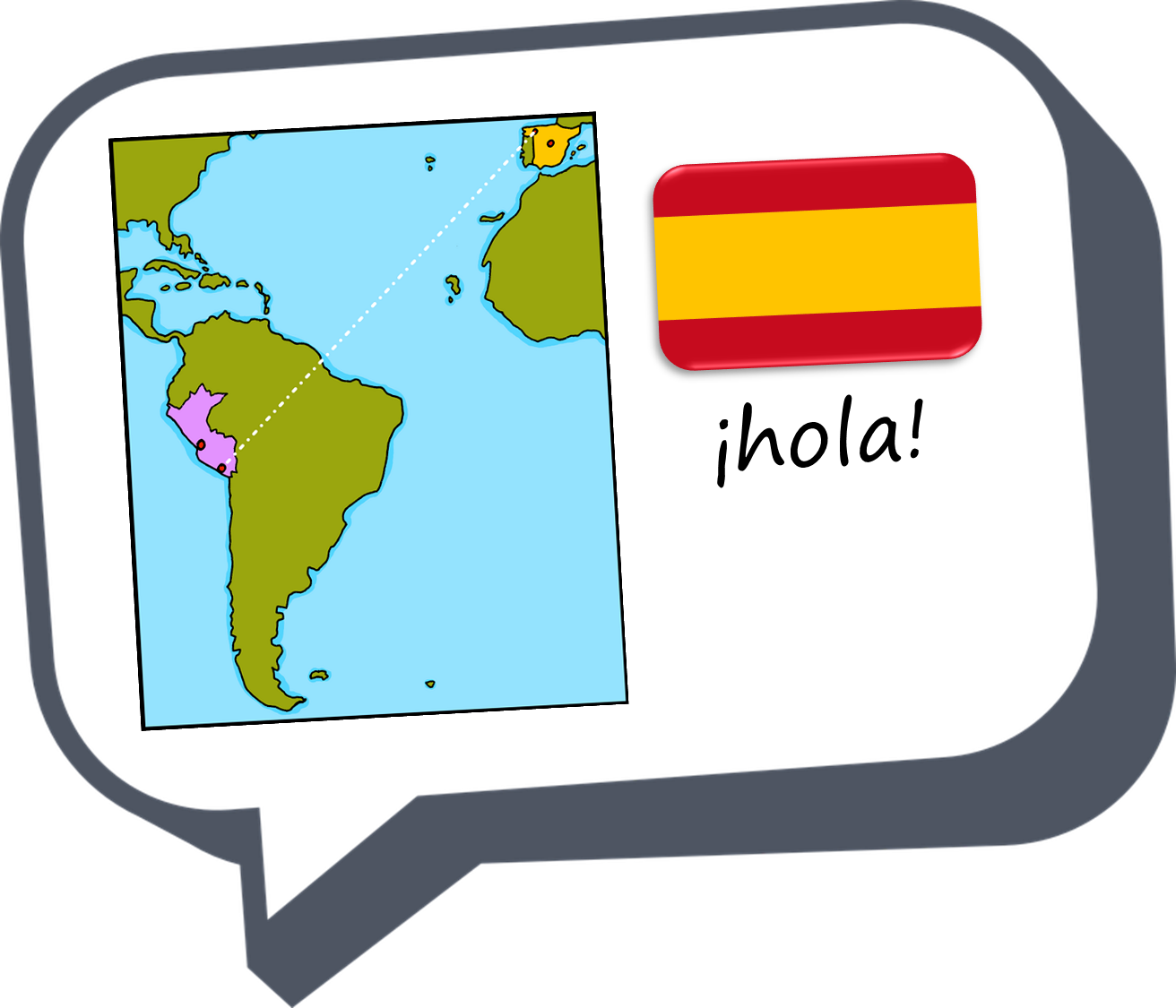 rojo
Phonics
Easter activities
[Speaker Notes: Artwork by Steve Clarke. All additional pictures selected are available under a Creative Commons license, no attribution required.

The frequency rankings for words that occur in this PowerPoint which have been previously introduced in the resources are given in the SOW (excel document) and in the resources that first introduced and formally re-visited those words. 

For any other words that occur incidentally in this PowerPoint, frequency rankings will be provided in the notes field wherever possible.

Source: Davies, M. & Davies, K. (2018). A frequency dictionary of Spanish: Core vocabulary for learners (2nd ed.). Routledge: London]
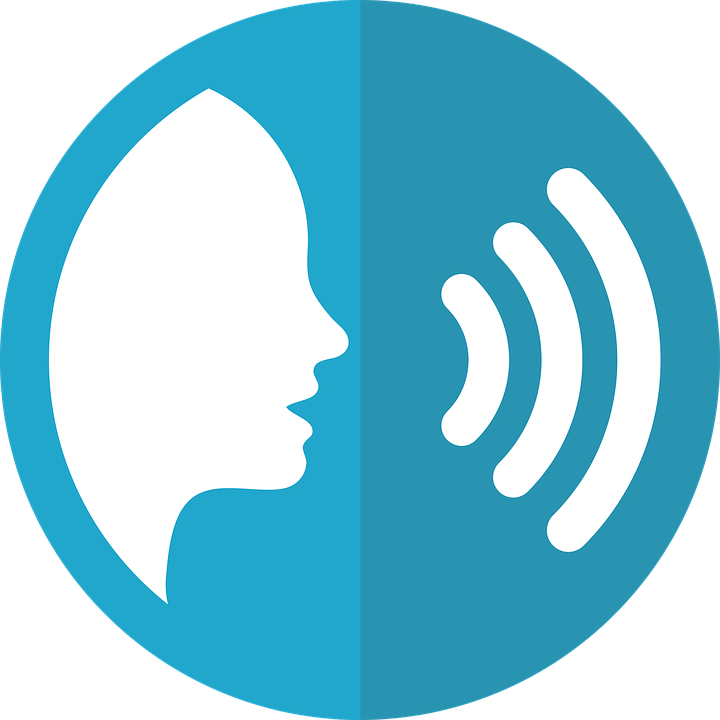 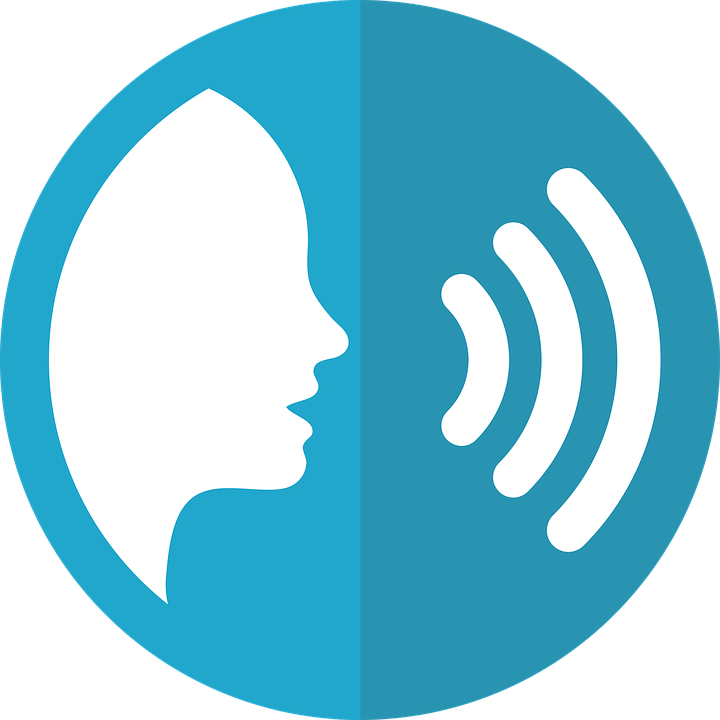 [ga]
[go]
pronunciar
pronunciar
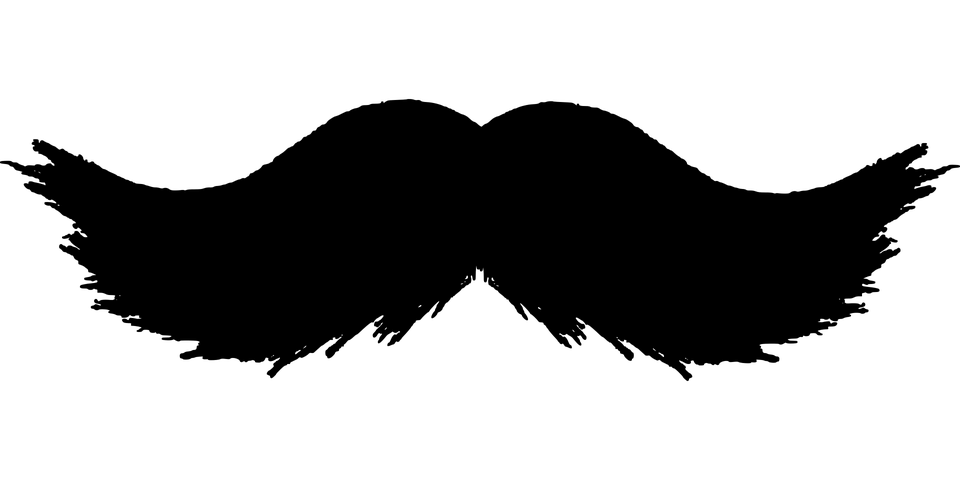 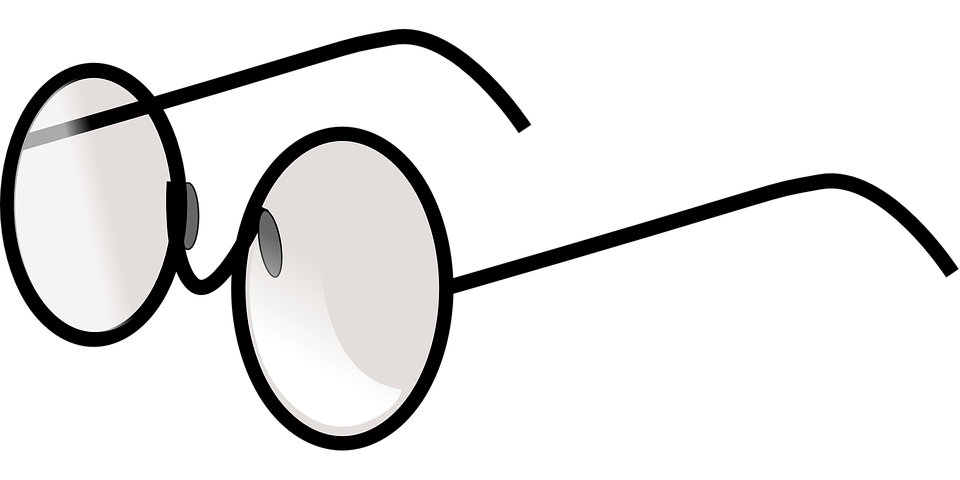 gafas
bigote
[Speaker Notes: Phonics quiz

Timing:  flexible during Week 11Procedure: 
Print out one set of these 14 phonics cards.
Working with one pupil at a time, elicit the pronunciation of each word.
Say: You have not learnt these words, but you have learnt how to read aloud these sounds, so just have a go at reading each word aloud.
Focus only on the accurate pronunciation of the target SSC and tolerate any other inaccuracies.
Use the pupil scoring sheet at the end of this presentation to assess SSC knowledge and give feedback.

Note: Whilst working with individual children, others can be doing the Easter activities at the end of this presentation.]
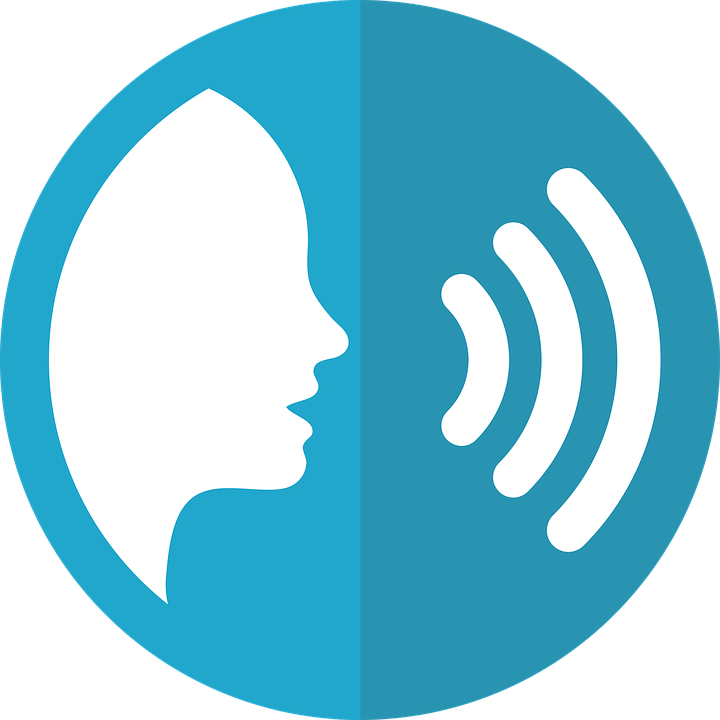 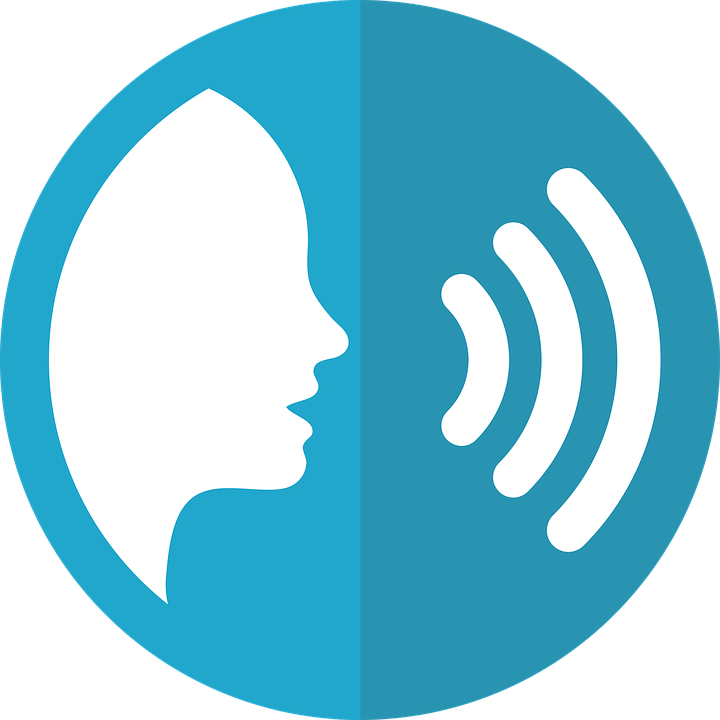 [gu]
[i]
pronunciar
pronunciar
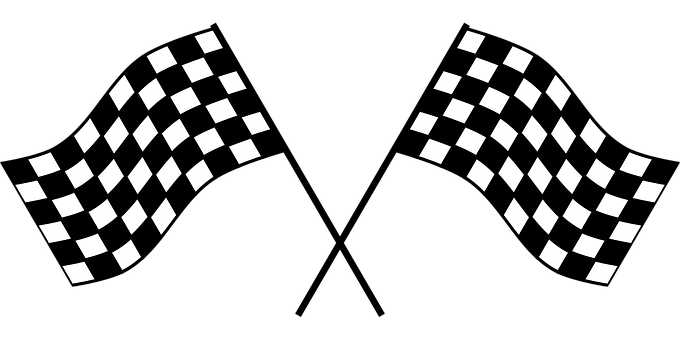 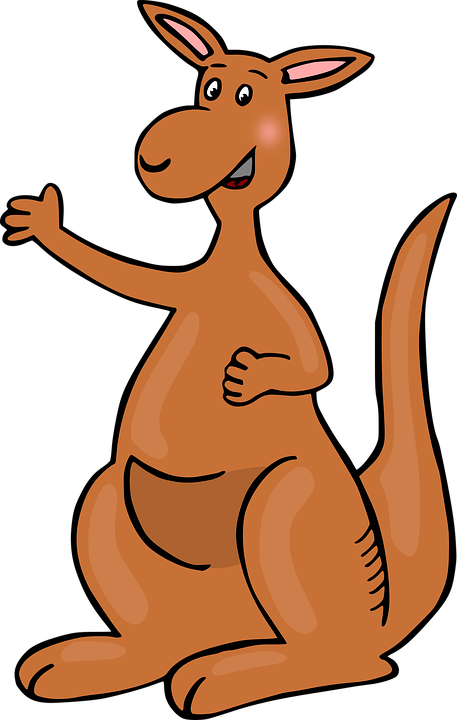 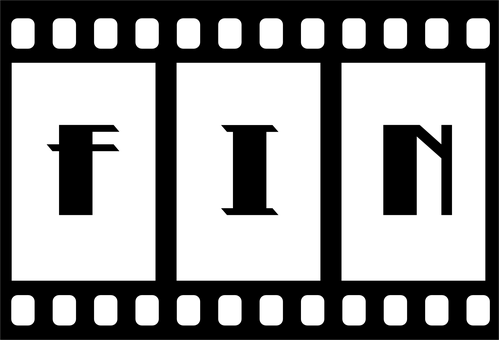 canguro
fin
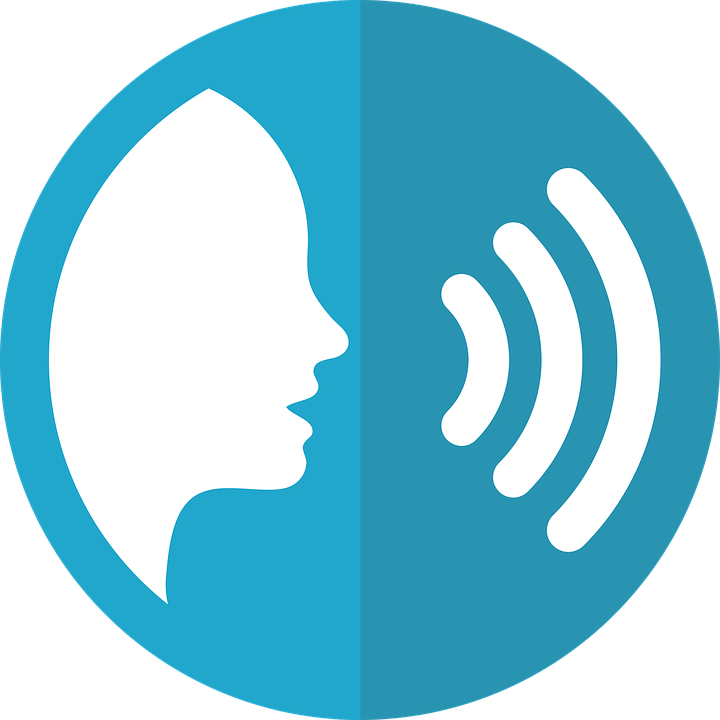 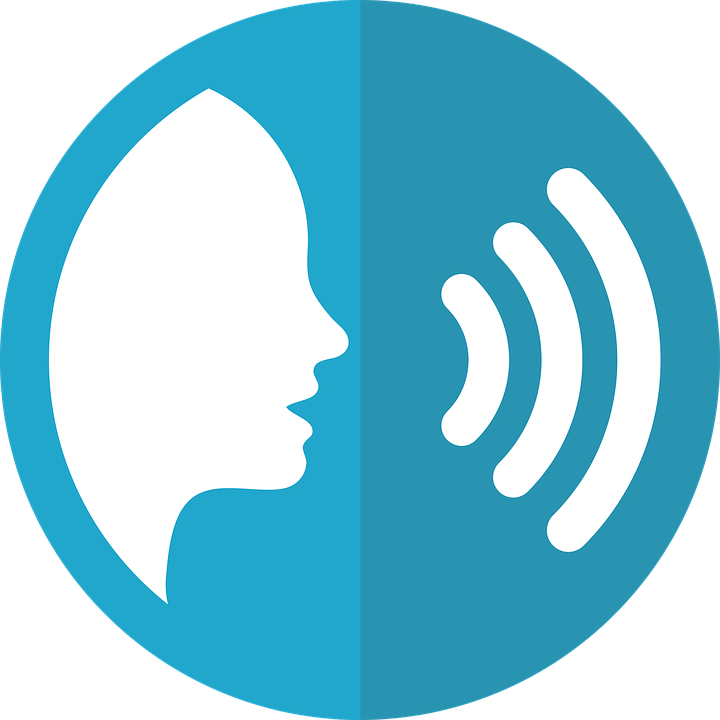 [l]
[ll]
pronunciar
pronunciar
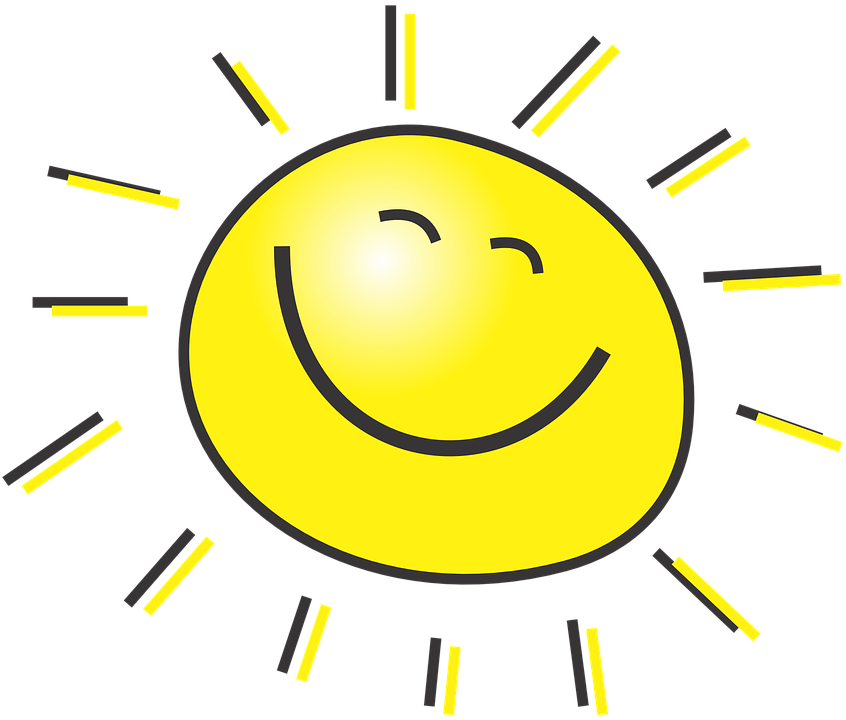 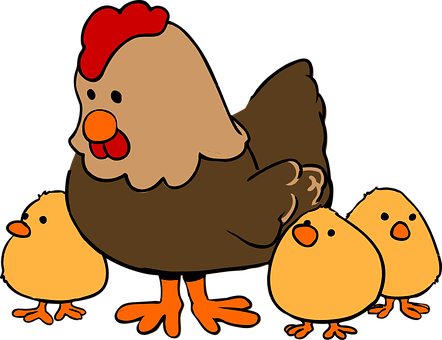 sol
gallina
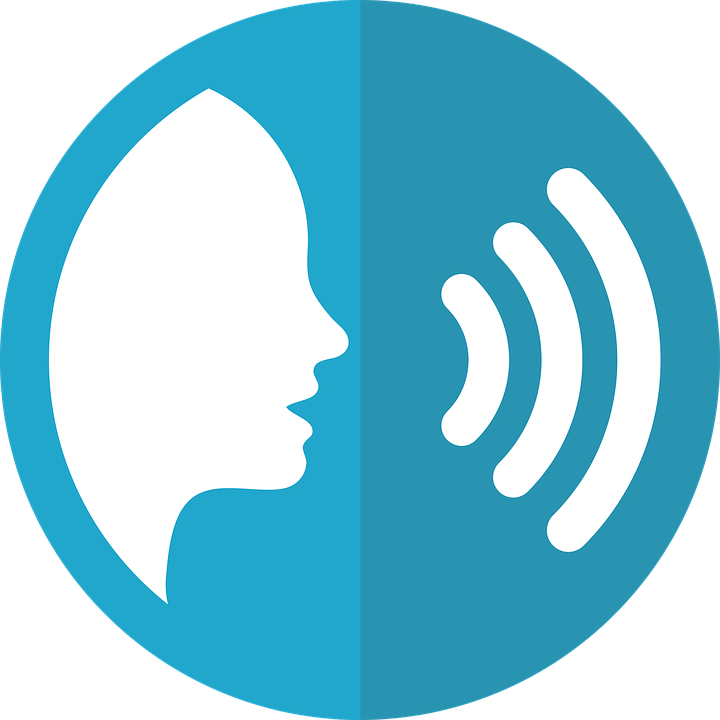 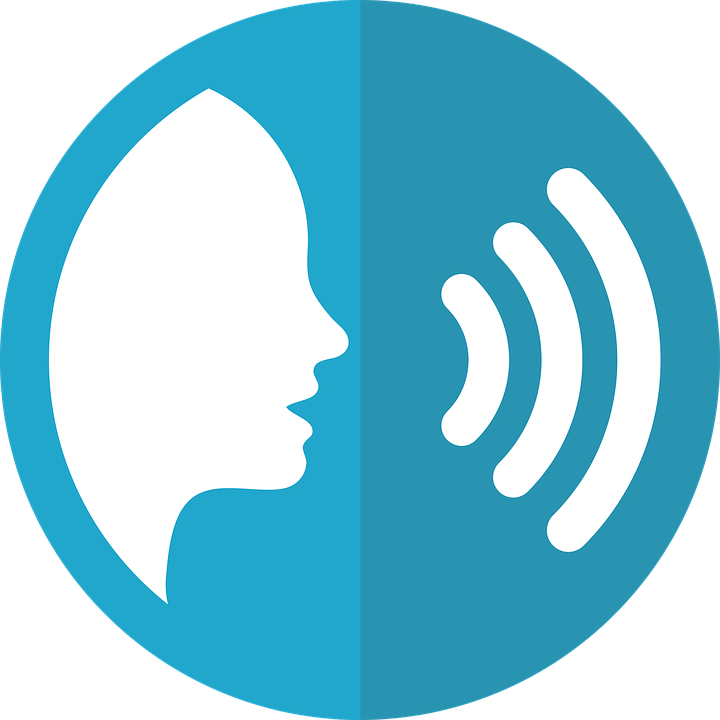 [e]
[u]
pronunciar
pronunciar
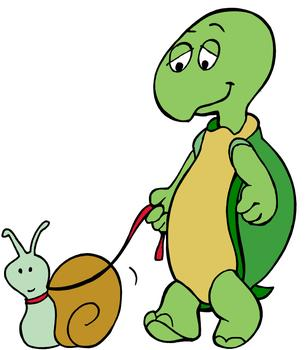 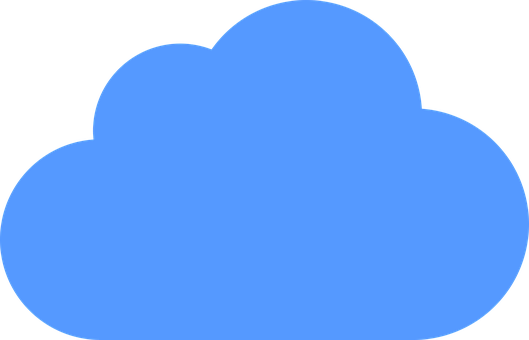 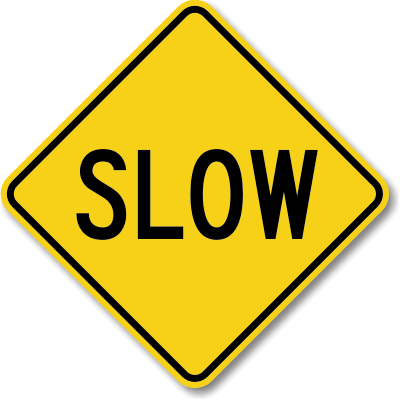 lentamente
nube
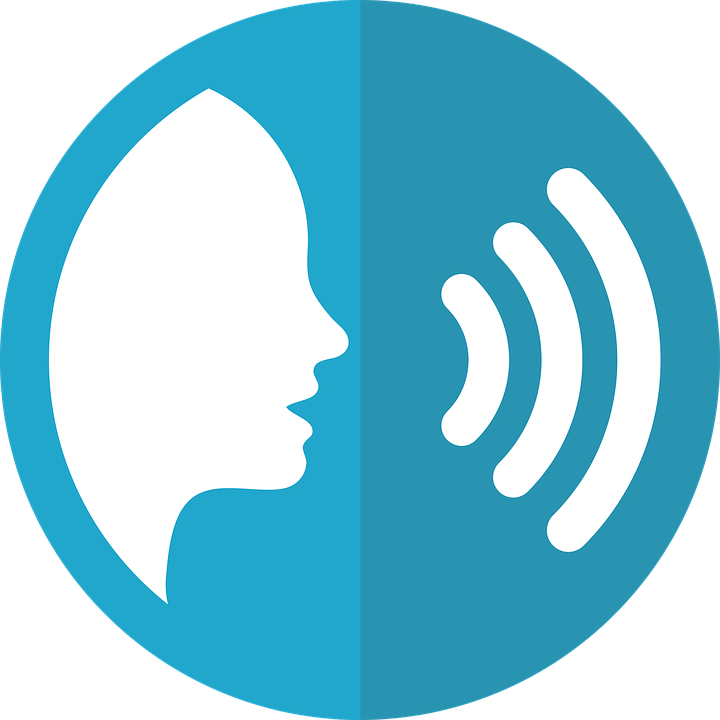 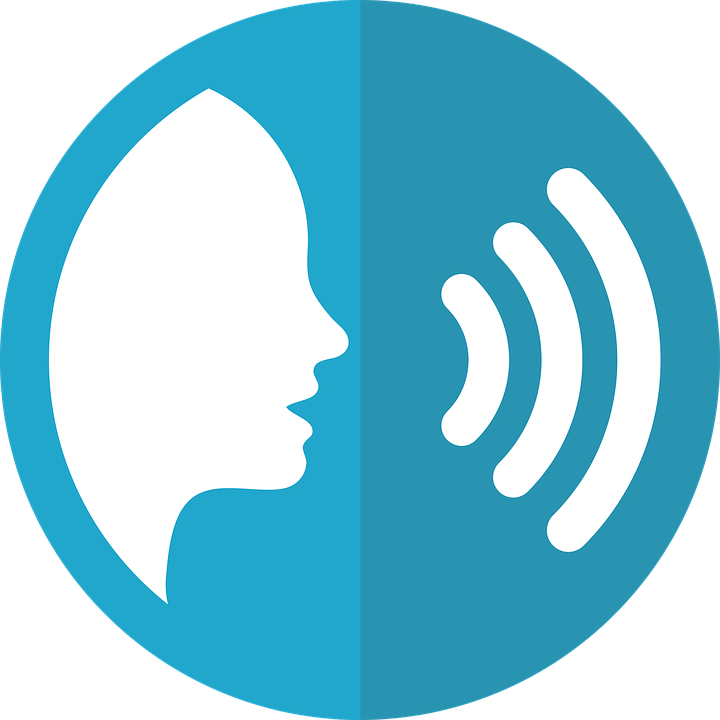 [que]
[qui]
pronunciar
pronunciar
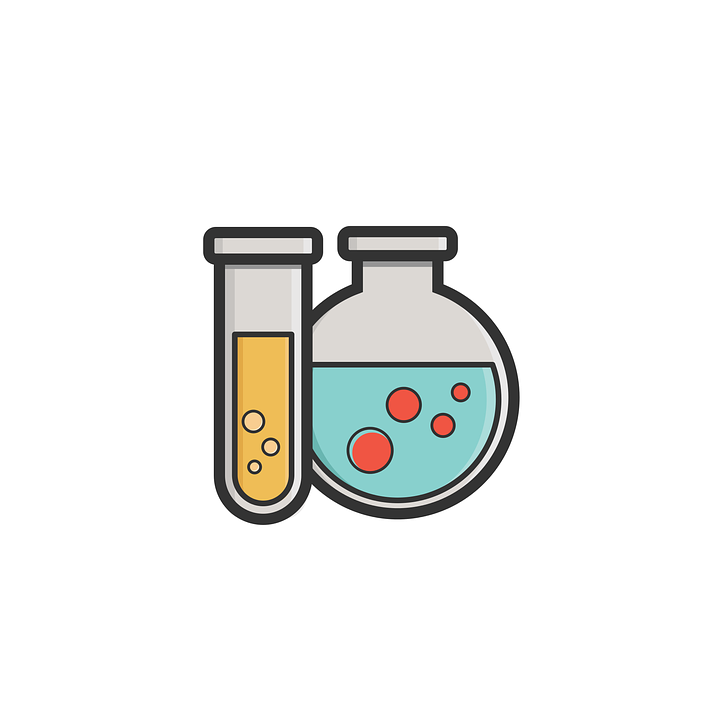 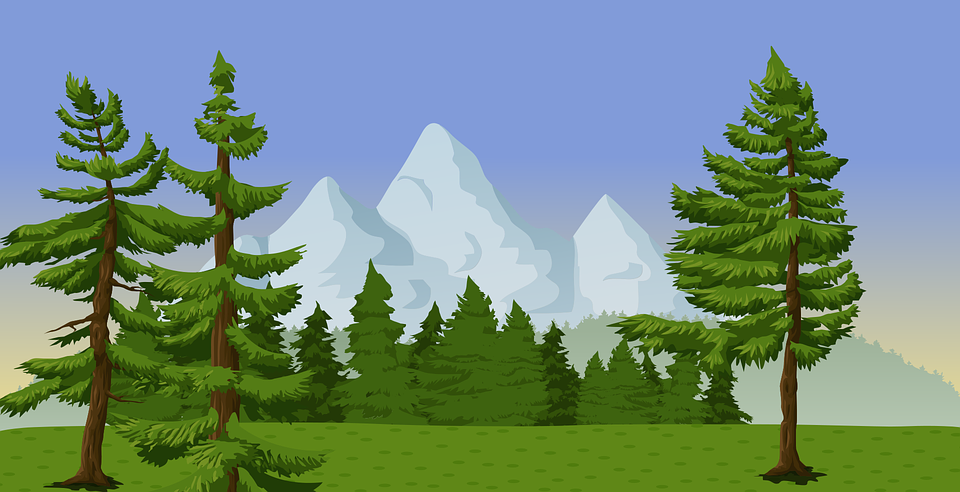 bosque
química
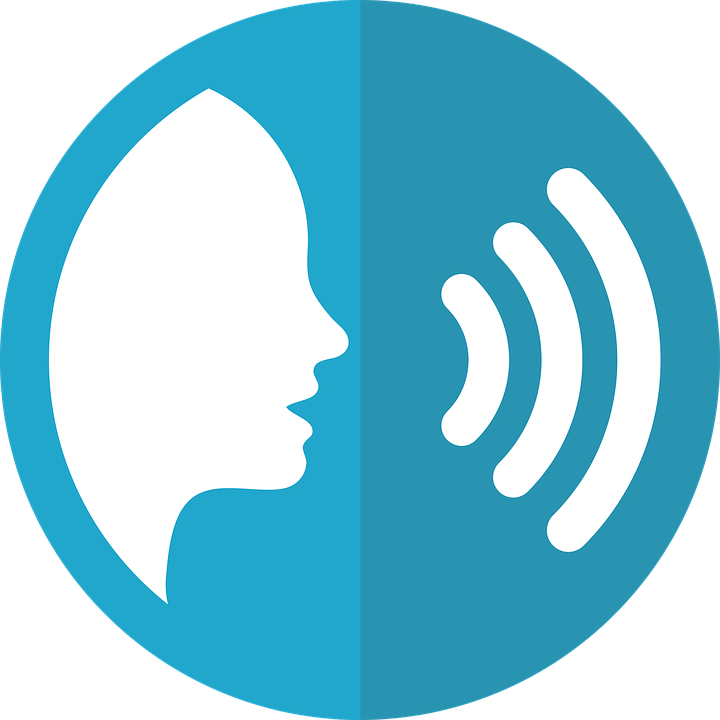 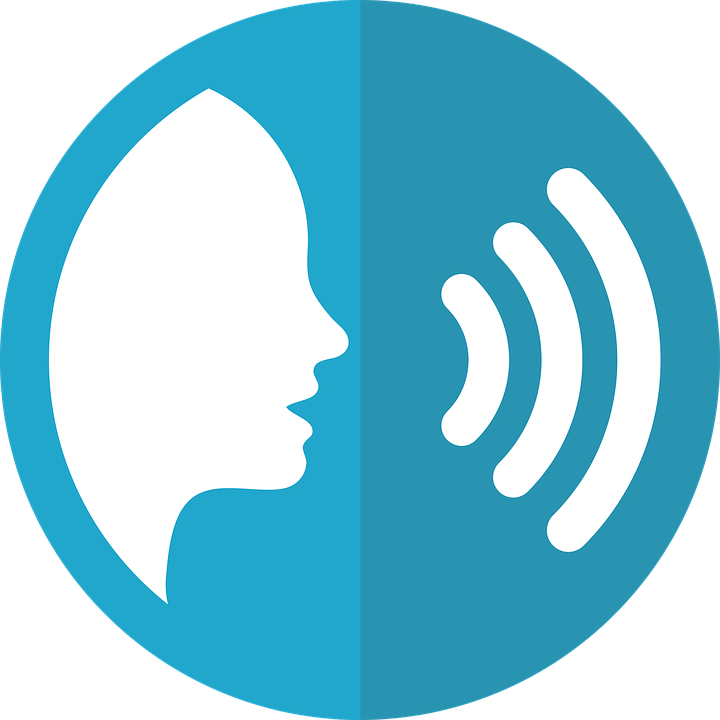 [co]
[ce]
pronunciar
pronunciar
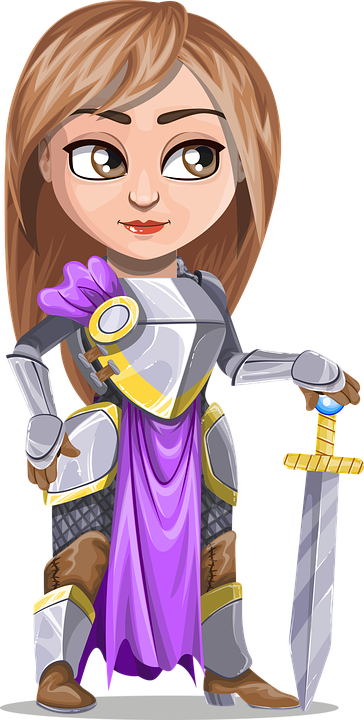 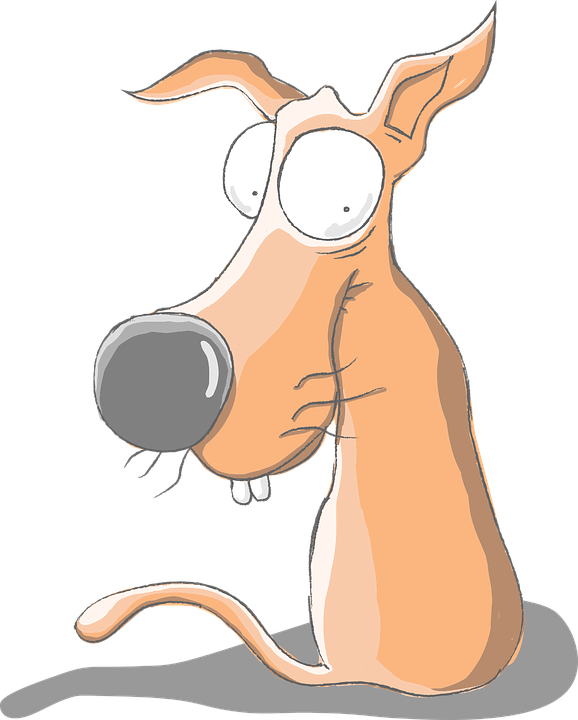 cola
princesa
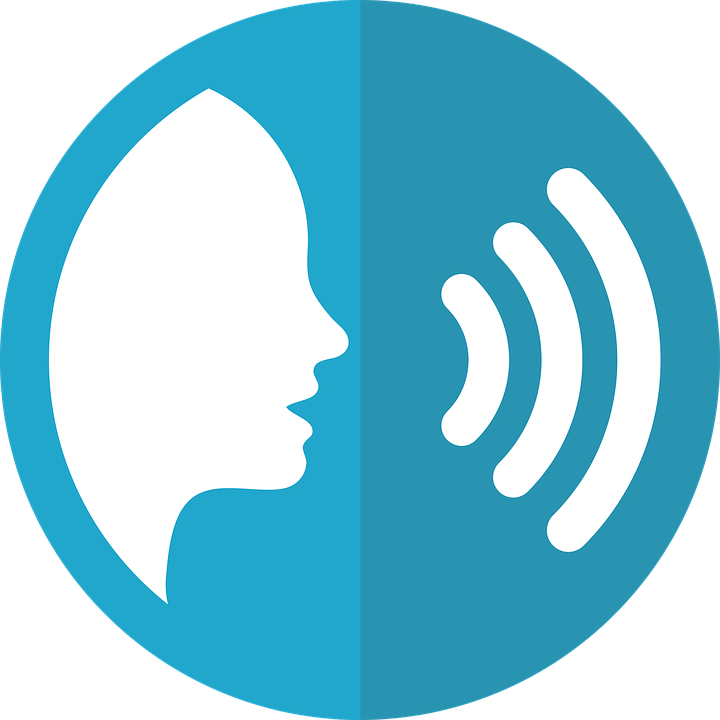 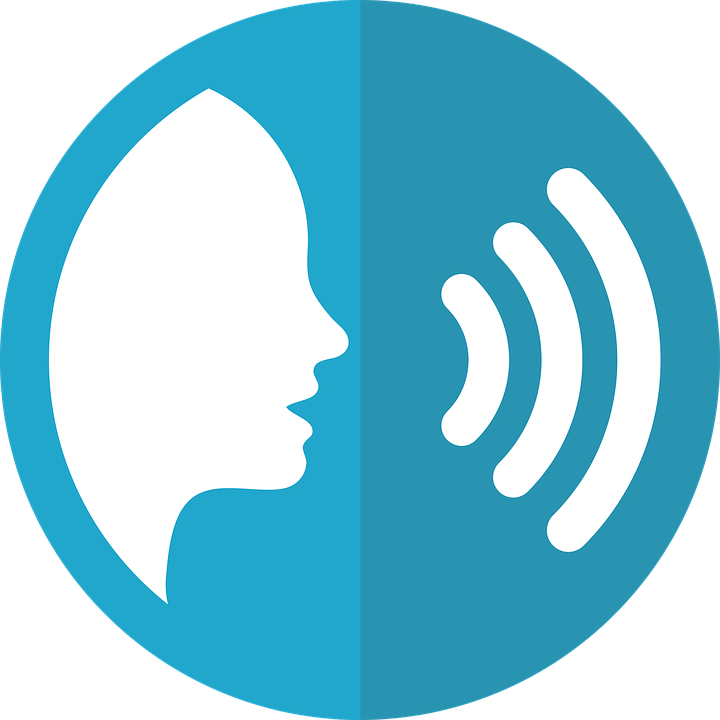 [ci]
[z]
pronunciar
pronunciar
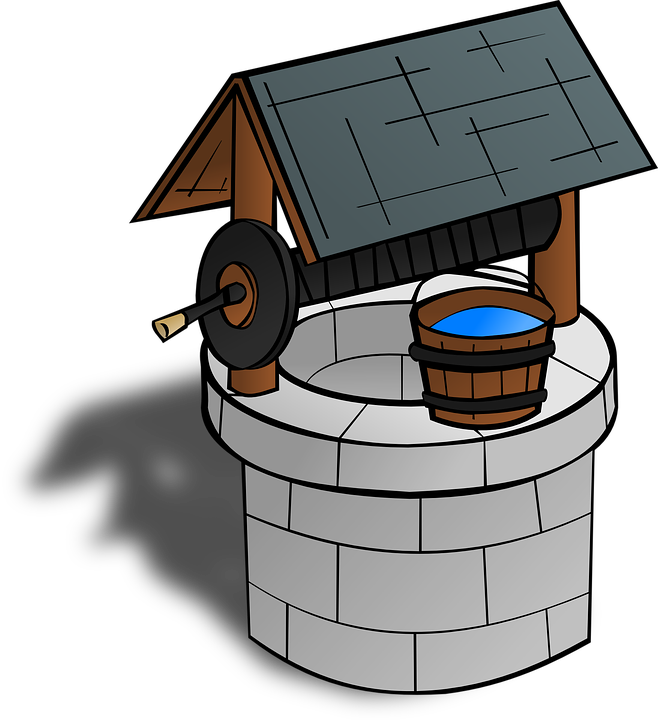 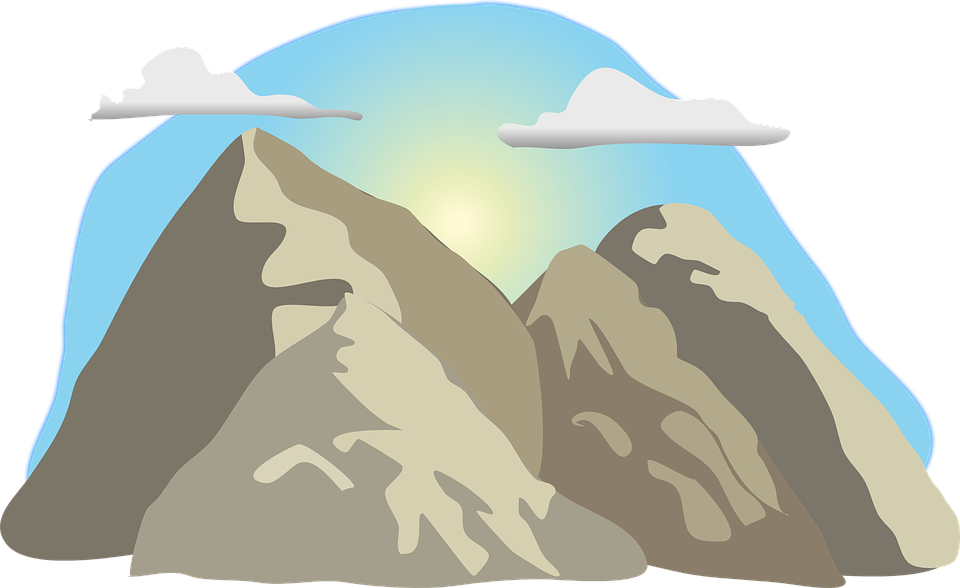 cima
pozo
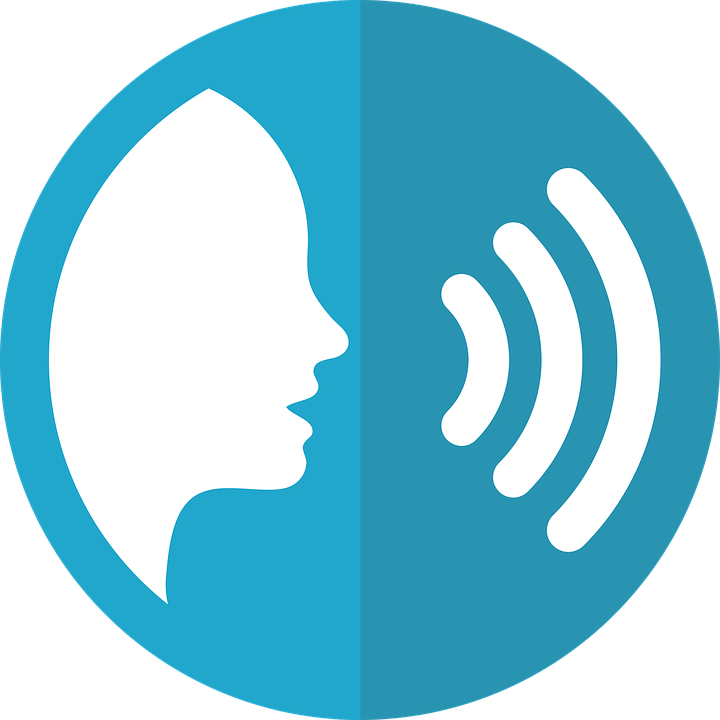 Pupil name:
Pupil name:
pronunciar
[Speaker Notes: Pupil feedback and assessment sheet]
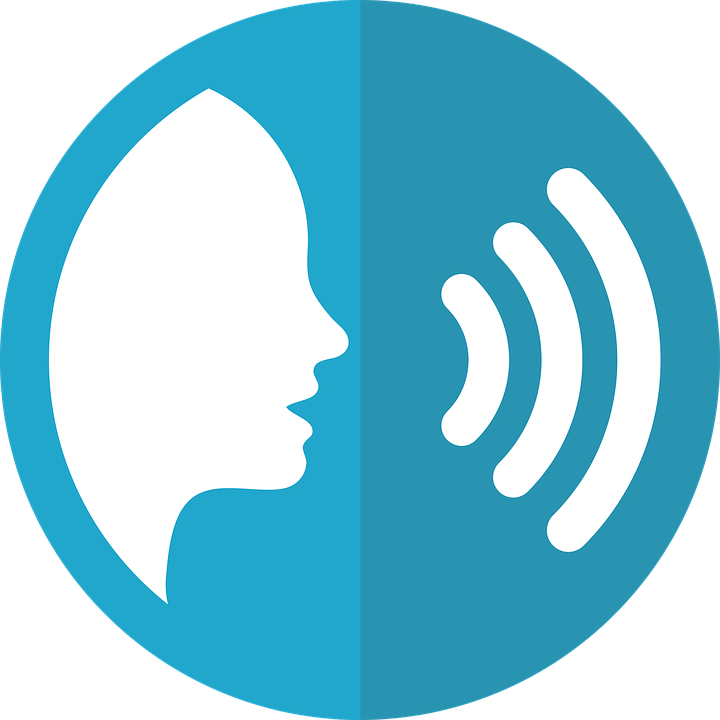 Teacher audio version
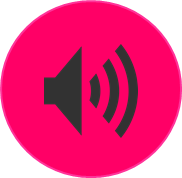 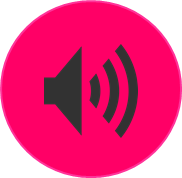 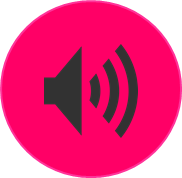 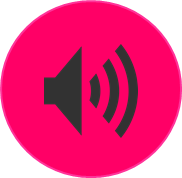 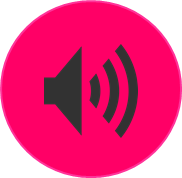 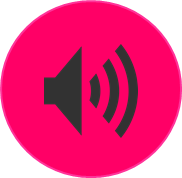 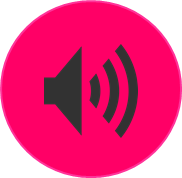 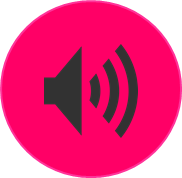 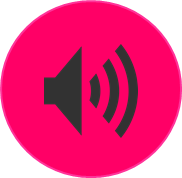 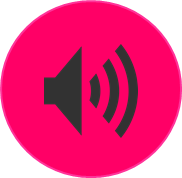 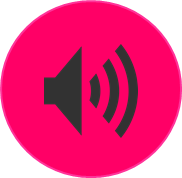 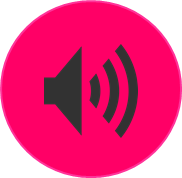 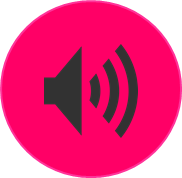 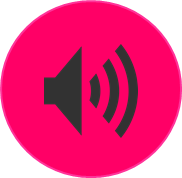 [Speaker Notes: Teacher audio version for preparation]
huevos 🥚
Busca 🔎 en la imagen
conejos 🐰
flores 🌷
1 Escribe ✍
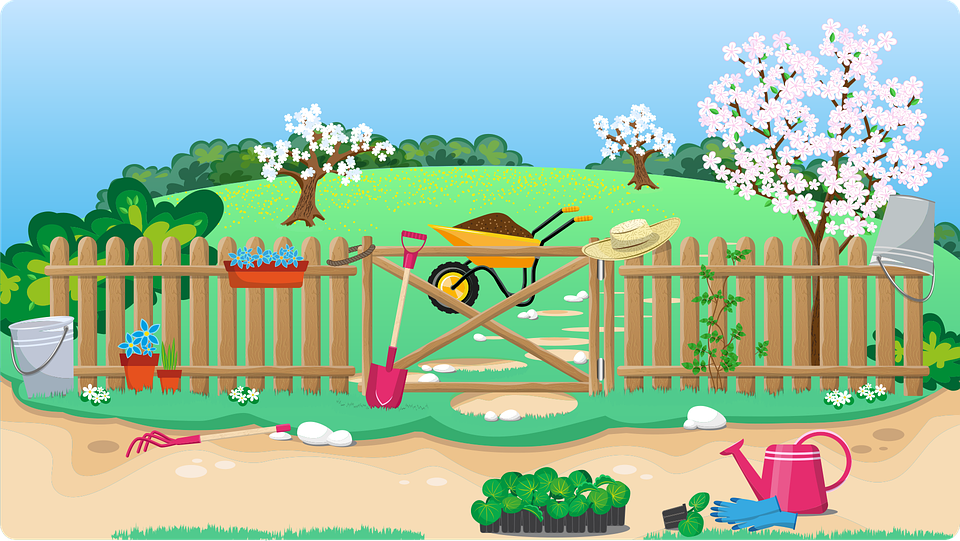 ¿Cuántos huevos hay?
Hay _____  ___________. 

¿Cuántos conejos hay?
Hay _____  ___________. 

 ¿Cuántas flores 🌷 rosas hay?
Hay _____  ___________ rosas.
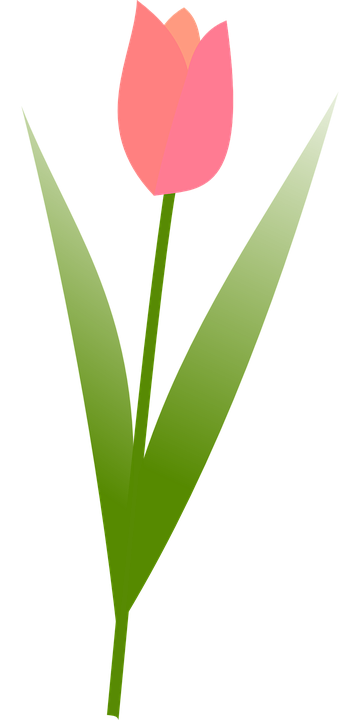 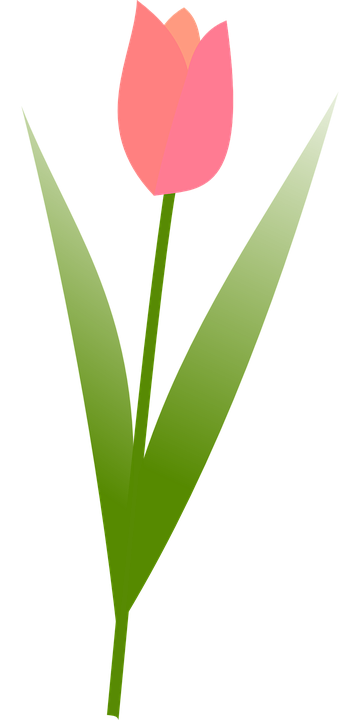 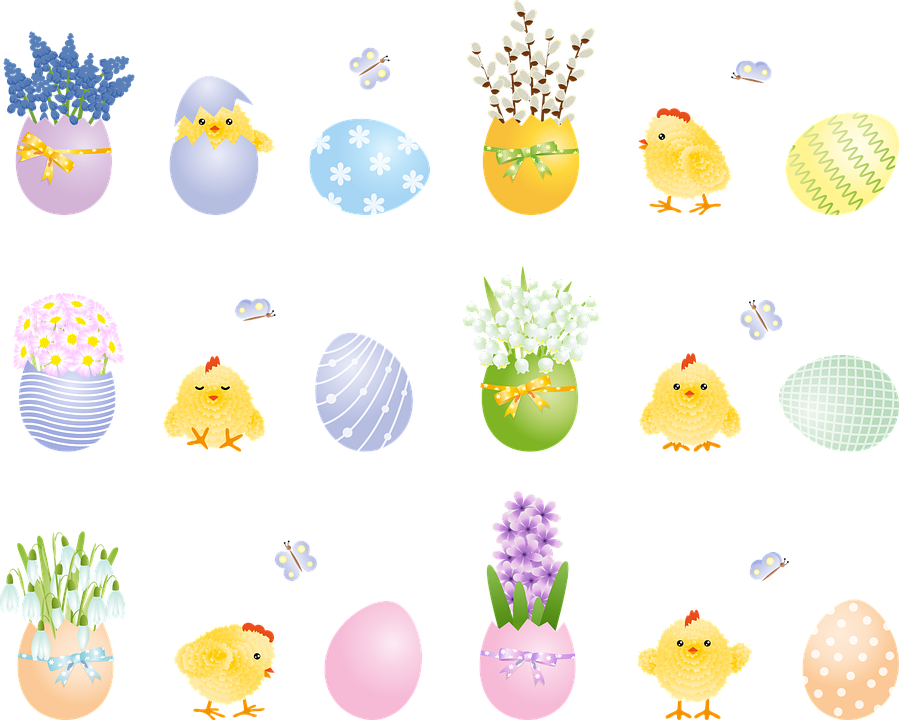 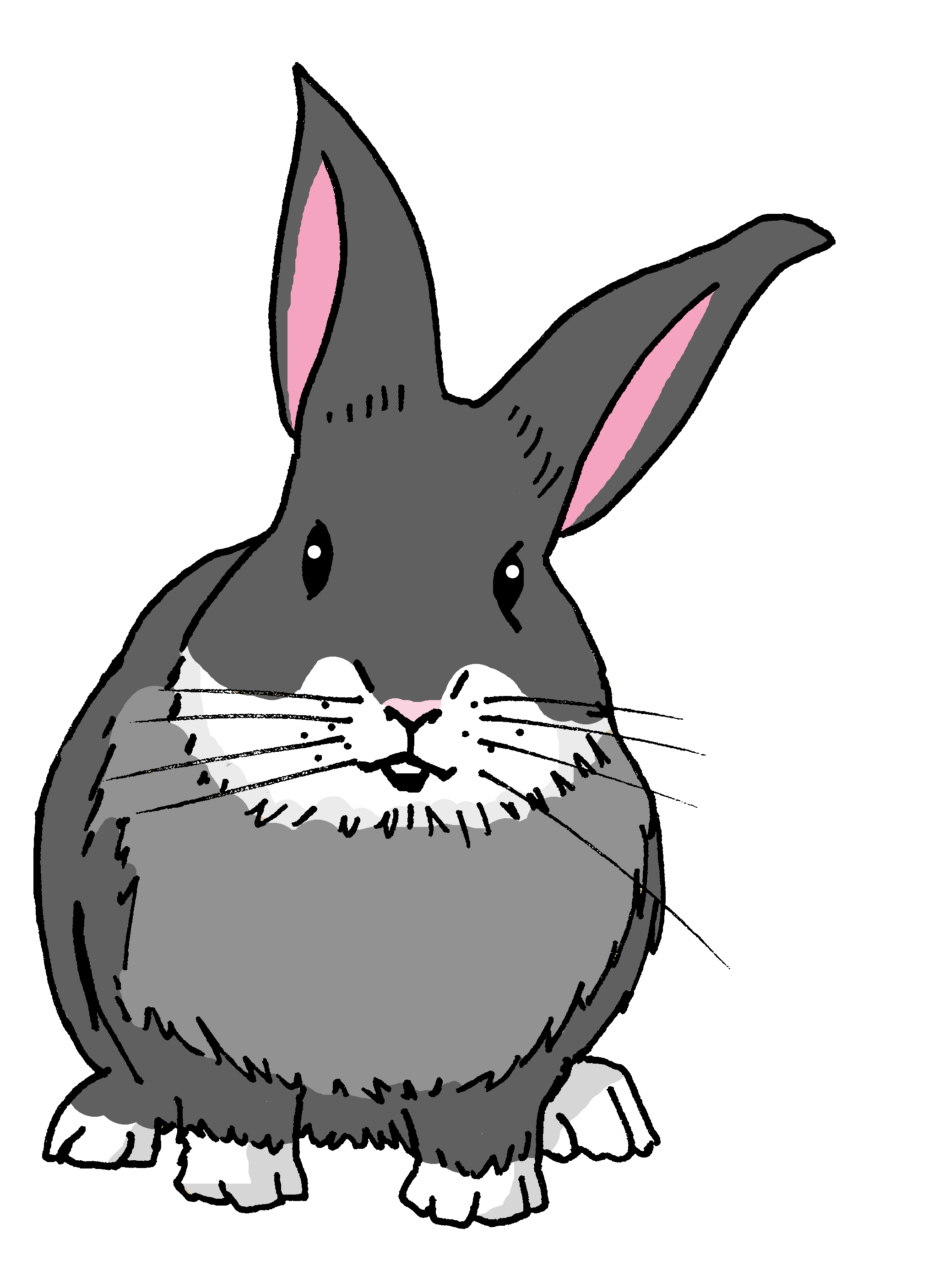 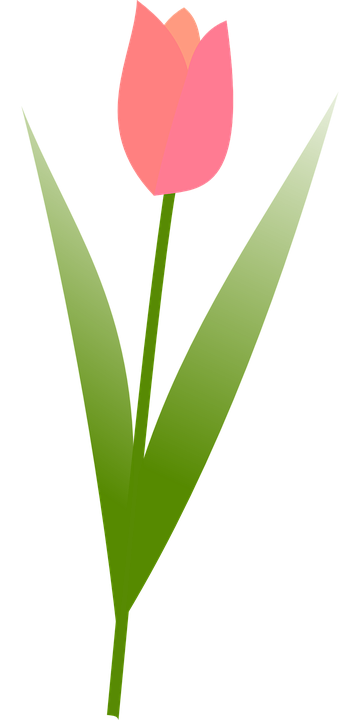 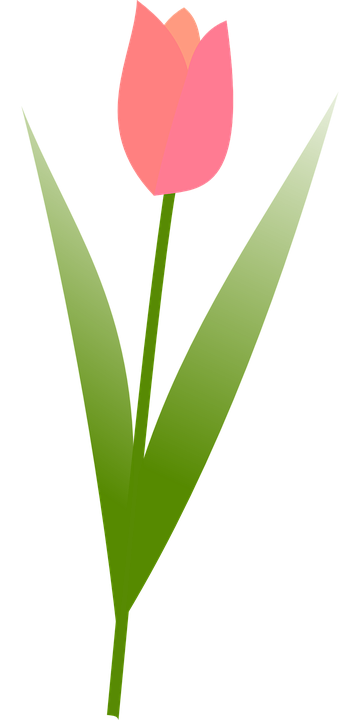 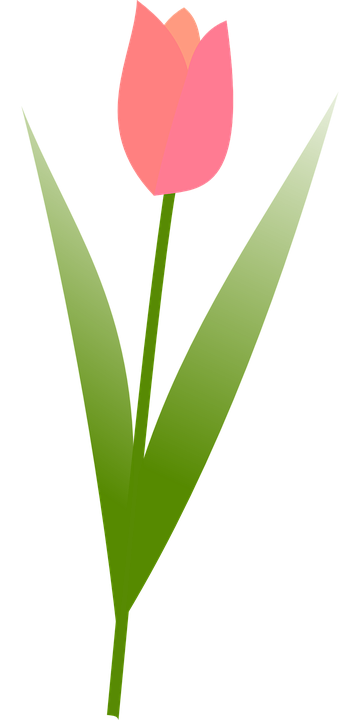 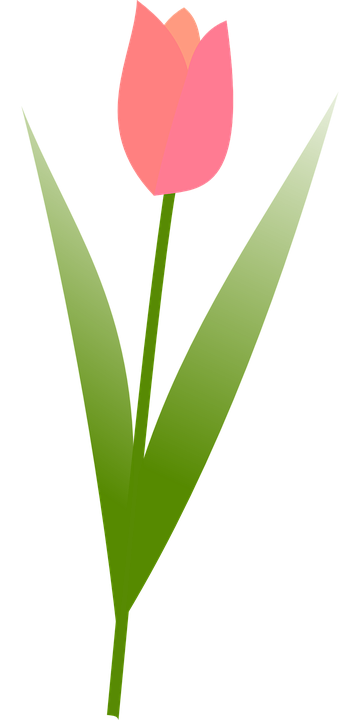 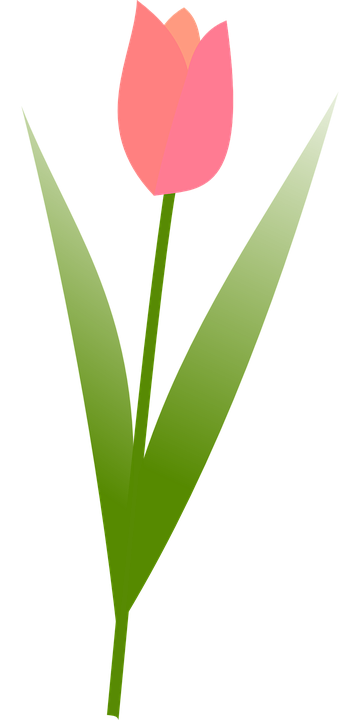 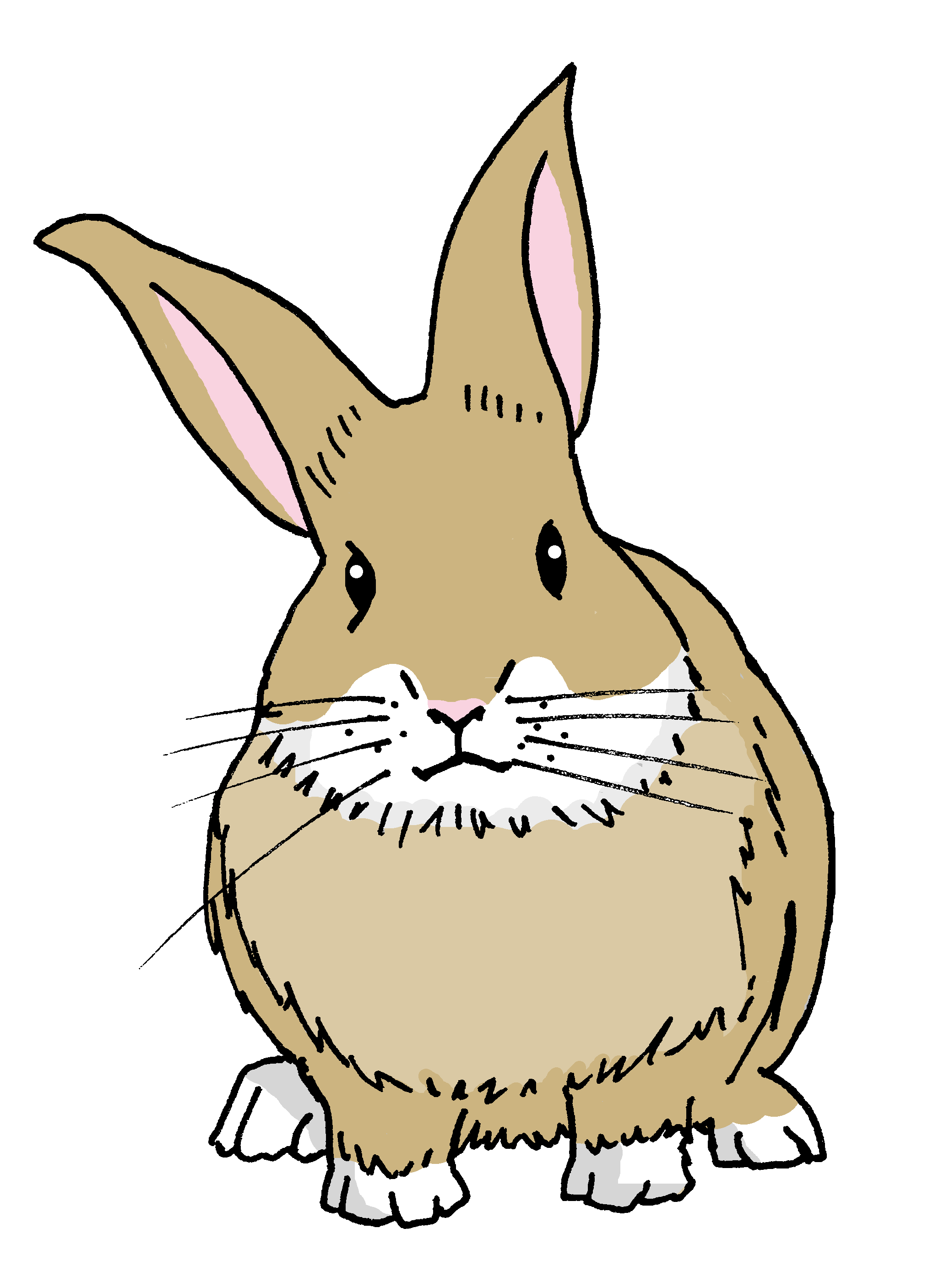 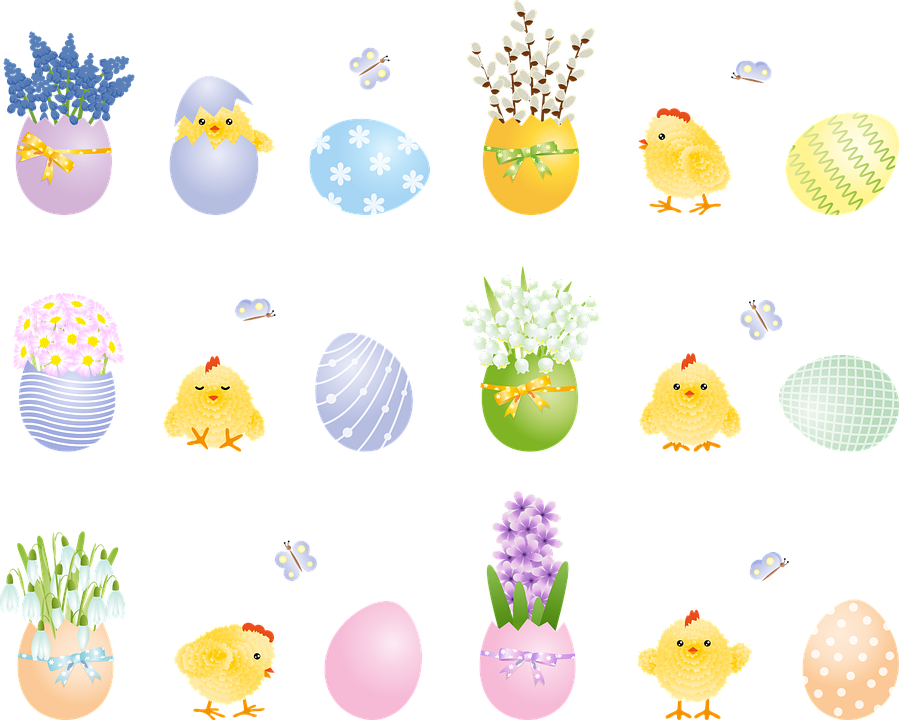 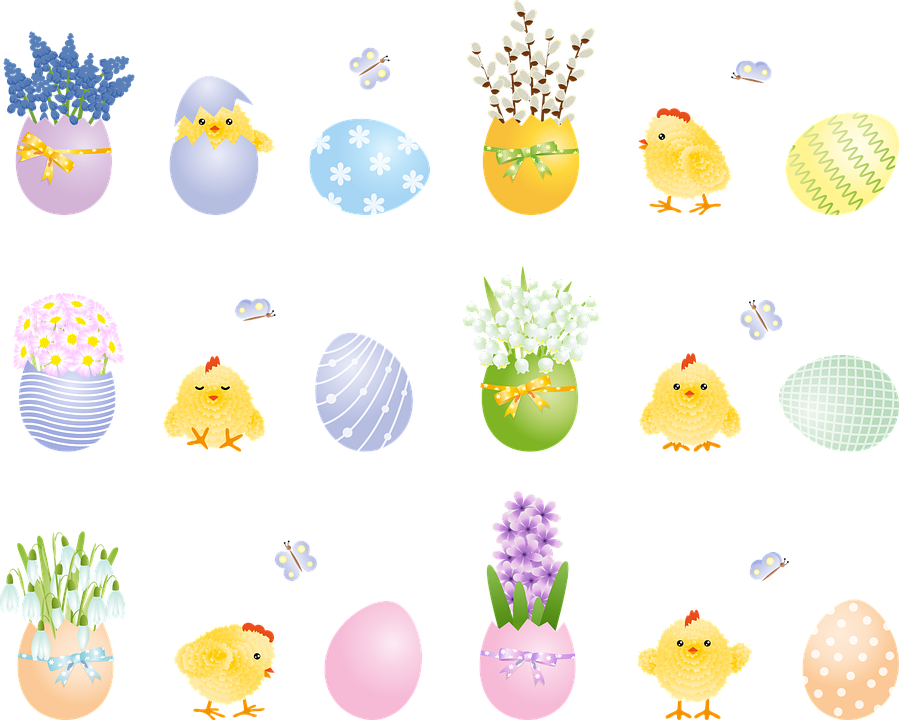 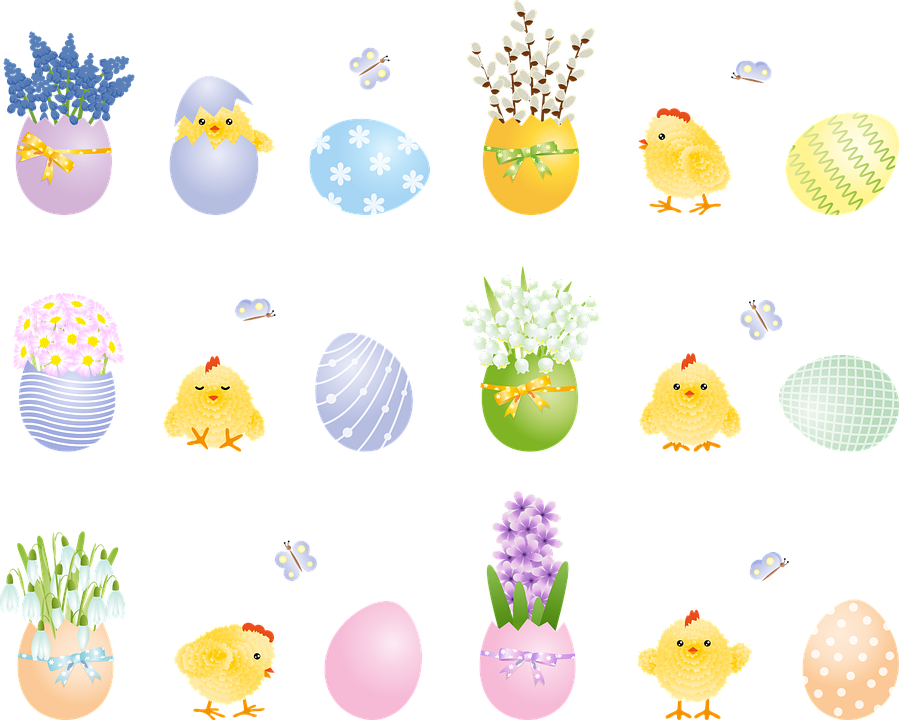 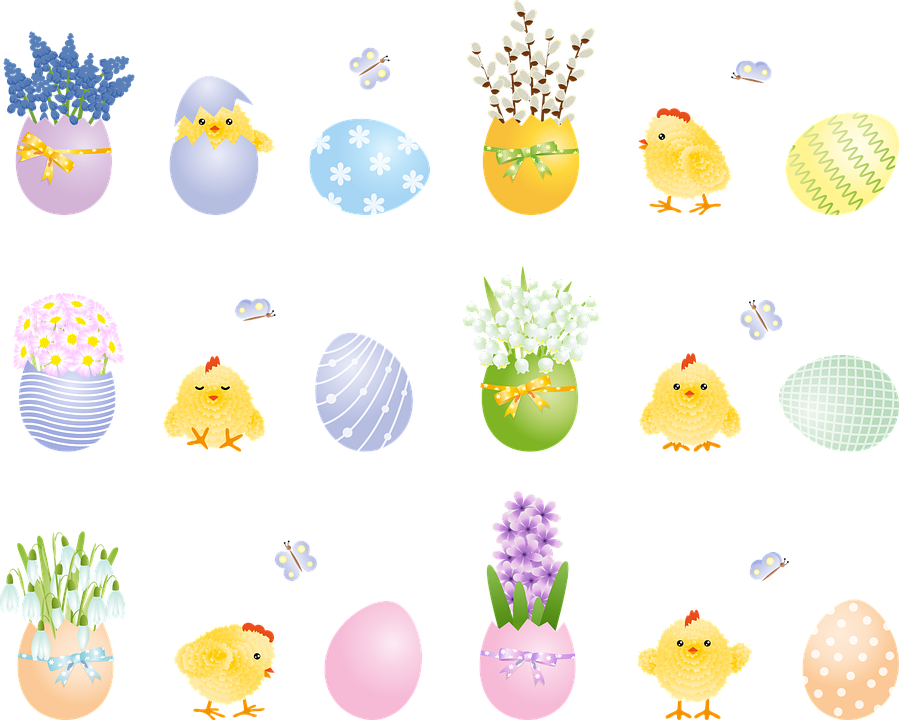 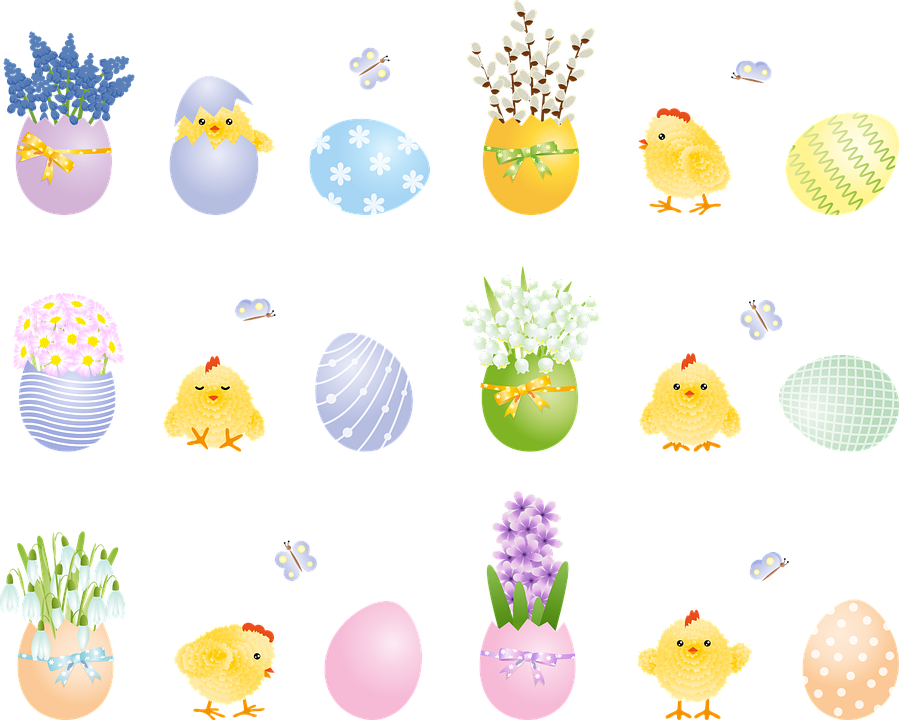 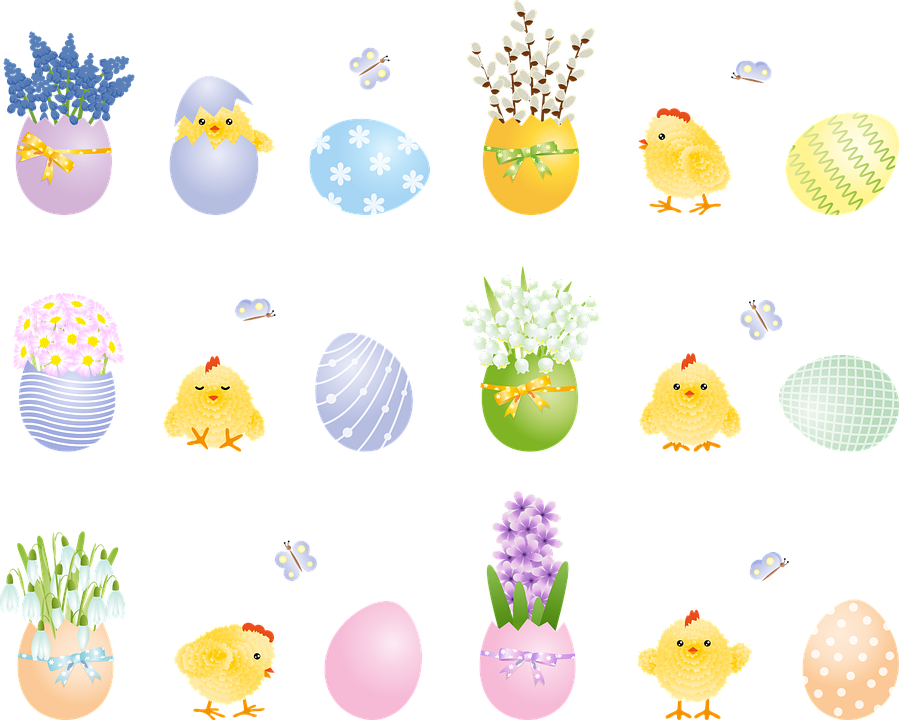 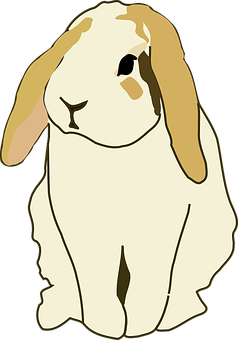 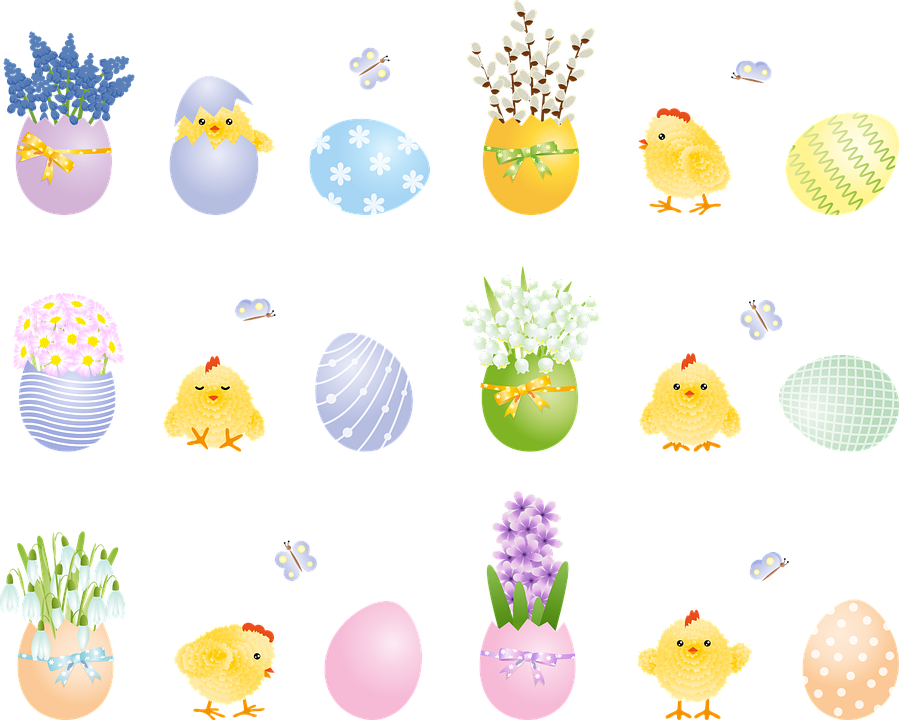 ¿Qué es el mensaje?
l
c
u
i
e
p
f
s
a
2 Use the eggs to decipher the message
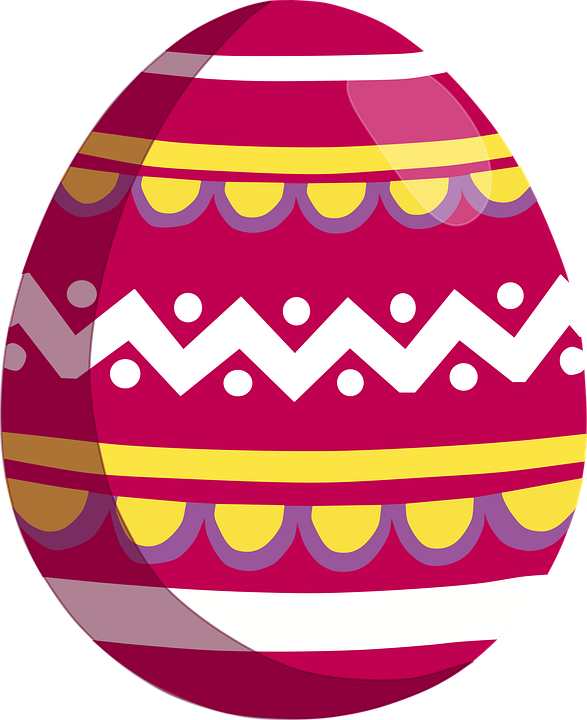 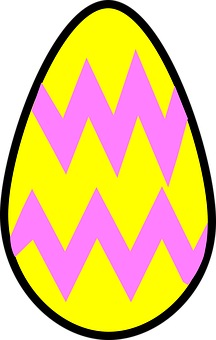 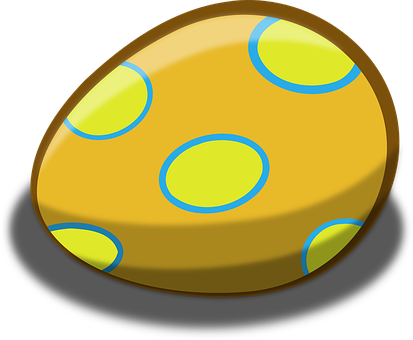 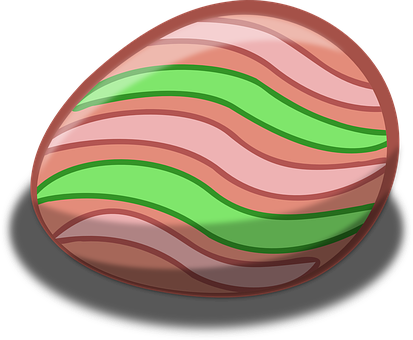 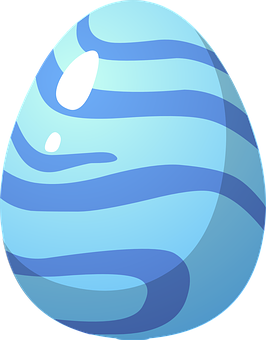 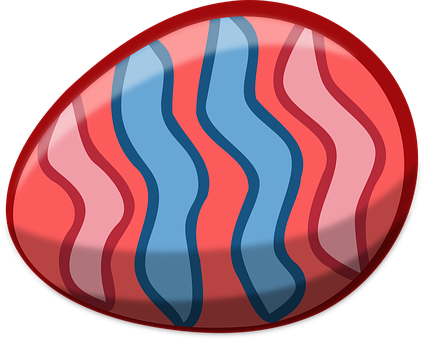 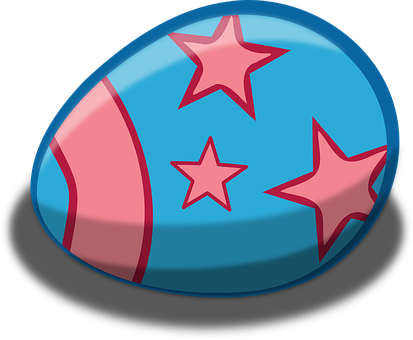 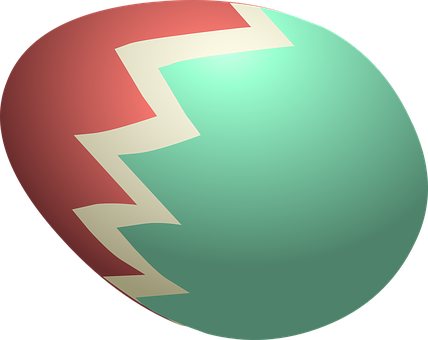 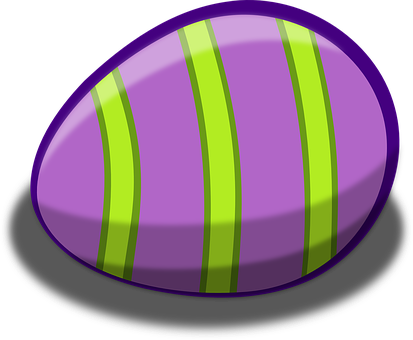 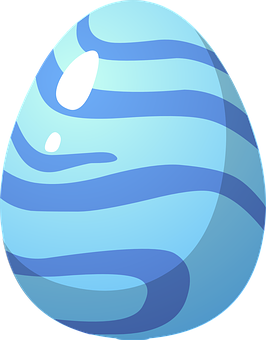 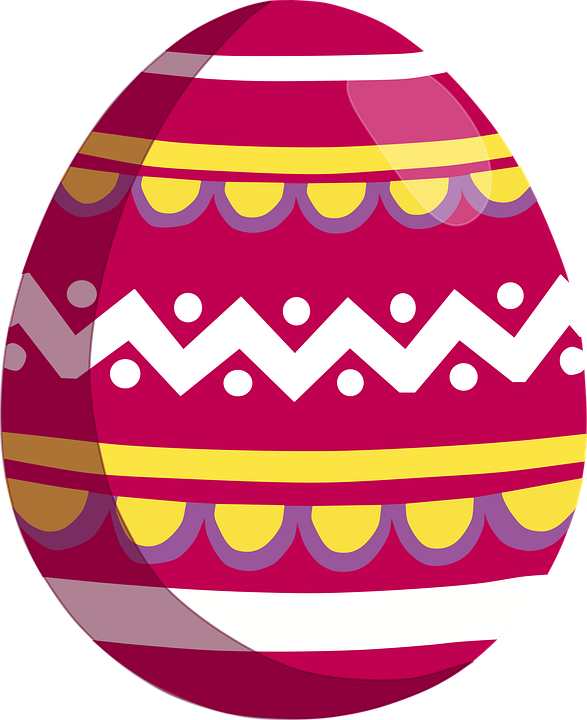 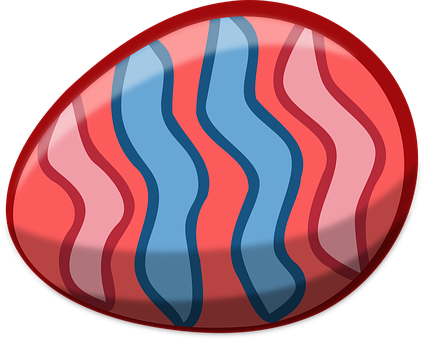 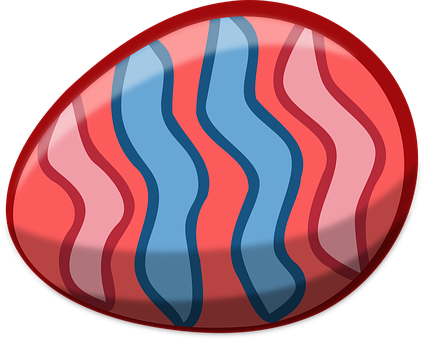 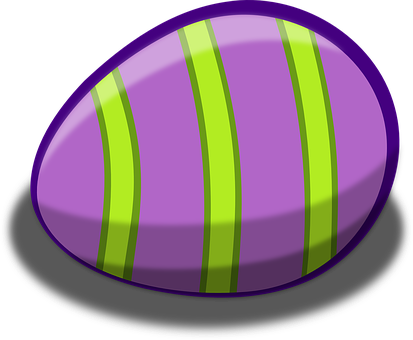 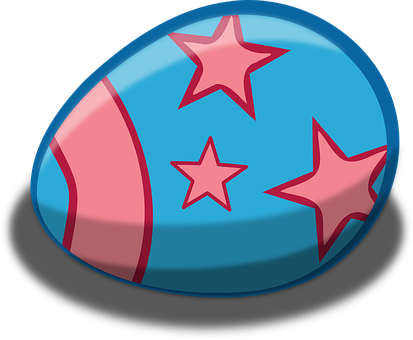 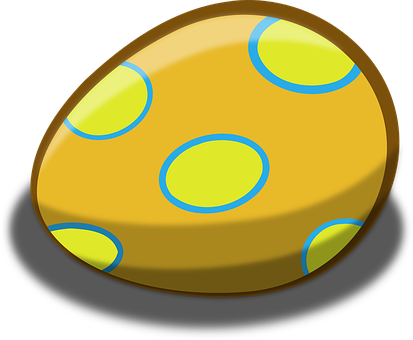 f
l
e
e
i
s
c
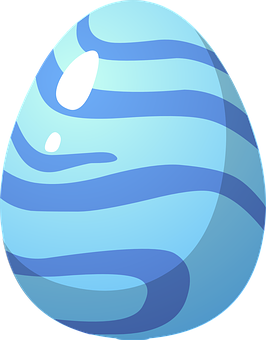 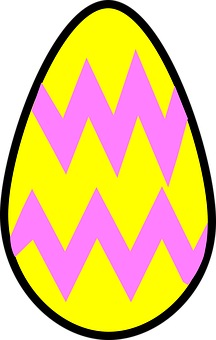 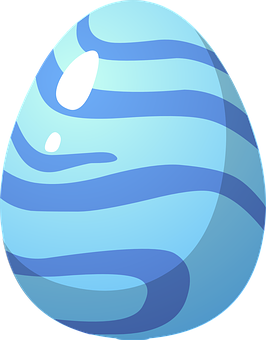 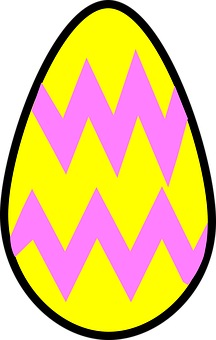 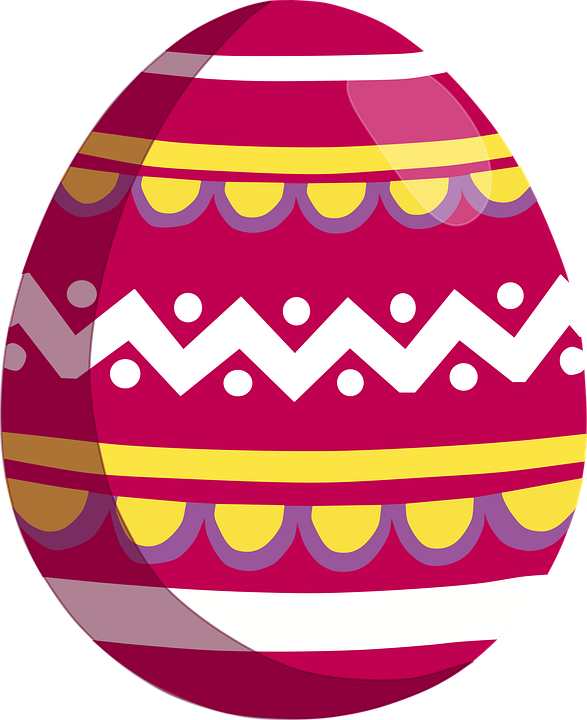 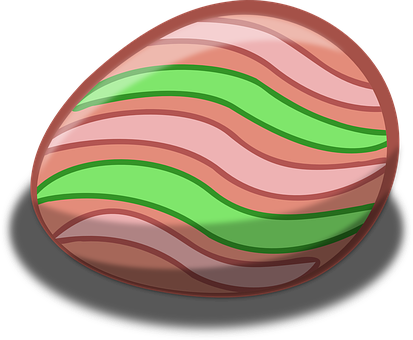 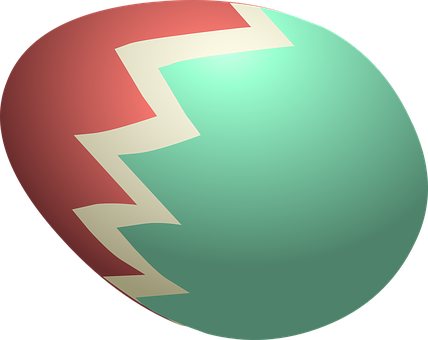 P
s
a
a
c
s
u
3 Unscramble the letters to translate the message into English.
Happy
Easter
pahpy 	sEtare      ➡    _ _ _ _ _     _ _ _ _ _ _